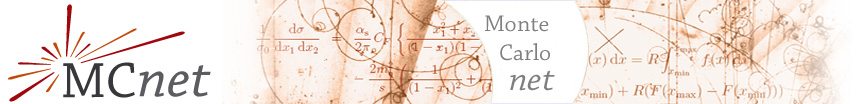 V MCnet network meeting
“Drell-Yan process & parton shower”
Updates of my work
Luca D’ Errico
Durham, 15  January 2009
Plan
Introduction
Status of my work
Summary and outlook of my studies
Why Drell-Yan process?
Process-parton shower interface
Starting with easiest process
Implement it in C++
Use own code
Integrate it in Herwig++
Drell-Yan process
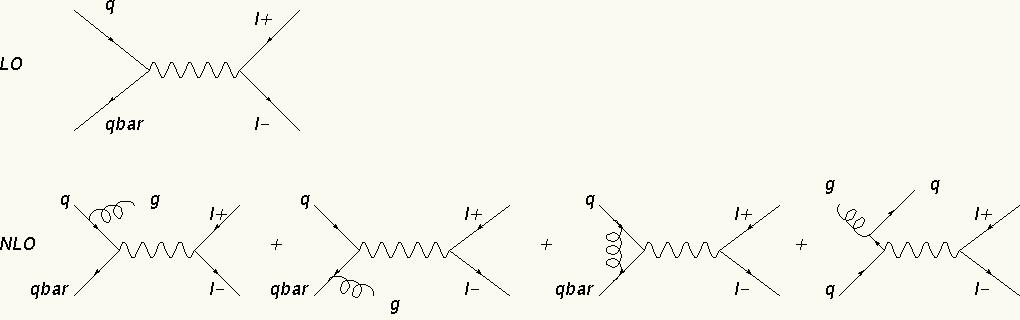 IIR divergences
Catani-Seymour subtraction method I
hep-ph/9605323
General idea:
The counterterm:
Has to exactly match the singular behaviour of real term
Has to be integrable analytically over the single parton subspace leading IR divergences
Has to be convenient for MC integration
Is constructed in a way that is process indipendent
Dipoles for Drell-Yan process
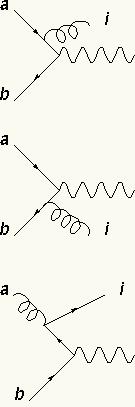 Checked by hand that these dipoles cancel the singular behaviour of cross section at NLO!
LO Drell-Yan subprocesses
Completely implemented at NLO

…

…
The subprocesses have been studied by hand!
Take care of possible interference term
Characterise completely the massive final states
Random number generator and phase space generator
Cuts: Rapidity and Lego Plot Separation
Once the code is done
Fixed a subprocess:
Debug it at LO
Implement LO-code in ThePEG
Checks
Debug it at NLO
Implement NLO-code in ThePEG
Checks
Matching
Debug
Fixed subprocess:
Formula
Implementation as ThePEG ME
MEBase
2->2 PSG
2->3 PSG
…
LO ME
NLO ME
…
Summary and outlook
QCD Phenomenology
Monte Carlo Method
C++ structures
External Herwig++ libraries (LHAPDF, CLHEP )
Root
Debug (Checks by hand, HELAC)
ThePEG (MEBase, ME2to2Base, …)
Interface my code with Simon’s shower
Other processes (VBF)
Long term outlook
Become familiar with such interface
Deal with more complicate processes
Write interface for general matrix element